BSc Dissertation Module (IPH6102)
Case-study methodologies for global health
Module leader: Giuliano Russo

October 23rd 2020
What is a case study?
“Case study is a strategy for doing research which involves an empirical investigation of a particular contemporary phenomenon with its real life context using multiple sources of evidence” (Crowe et al, 2011). 

A case study has also been described as an intensive, systematic investigation of a single individual, group, community or some other unit in which the researcher examines in-depth data relating to several variables.” (Heale et al, 2017)
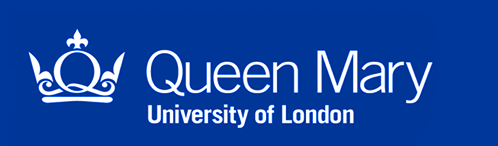 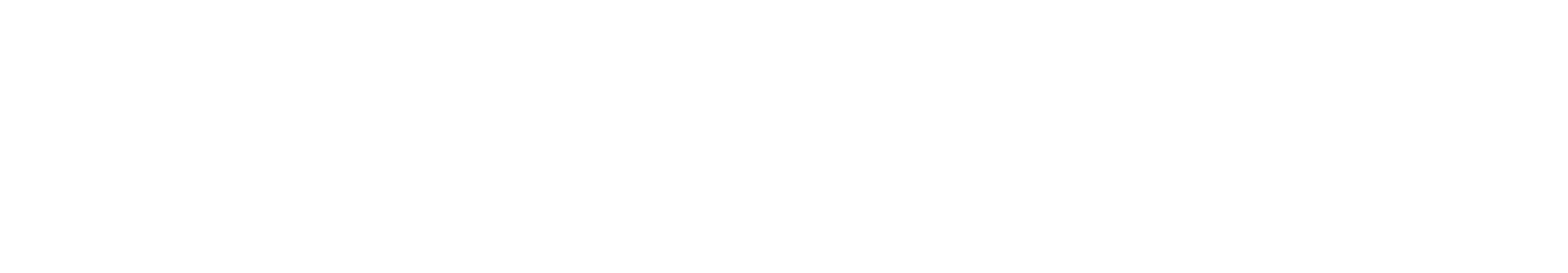 What kind of data can you use?
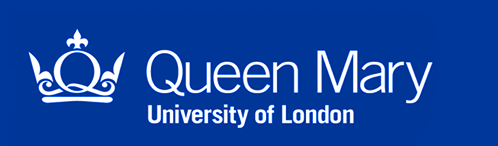 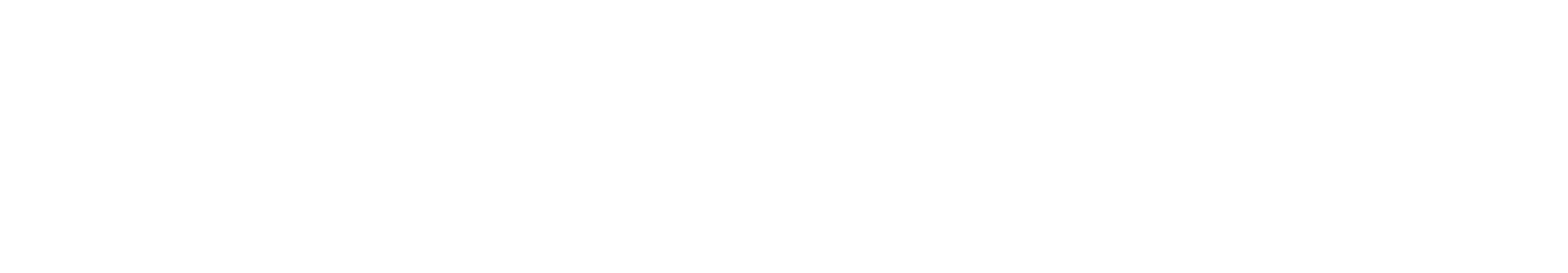 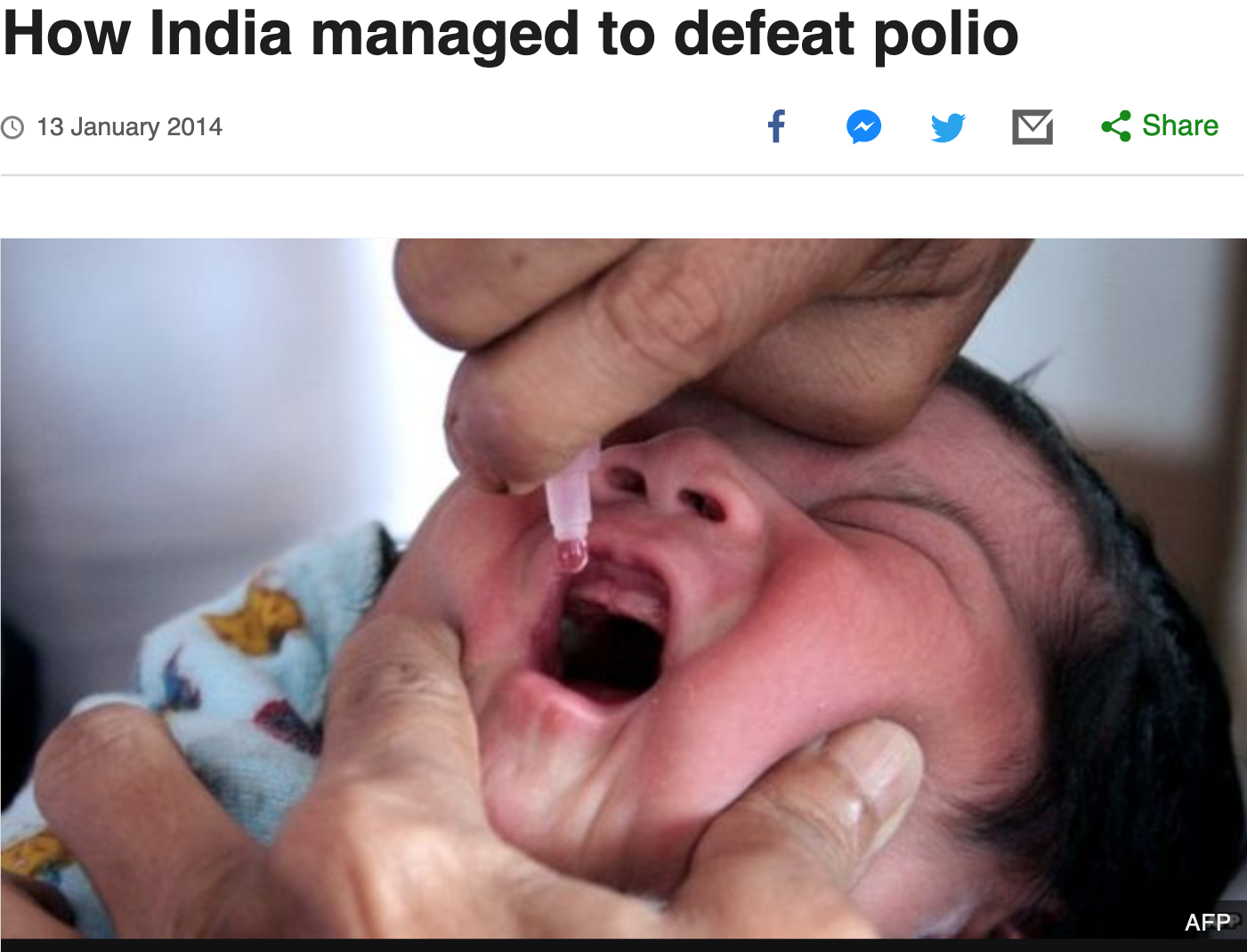 Link with India’s polio policy
Most common (and useful) types of case-studies
Descriptive (or intrinsic) case-study
Instrumental case-study
Comparative case-studies
Descriptive or intrinsic case study
a project that “aims to elucidate features specific to a particular case”
Can be aimed at focusing on the richness of the case per se
Or theory building/generating hypotheses
“Here the problem of case selection does not exist (or is at any rate minimized), for the case of primary concern has been identified a priori.” (Seawright and Gerring, 2008)
Think of Brexit in its uniqueness
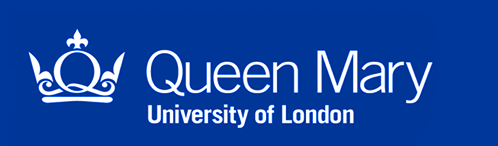 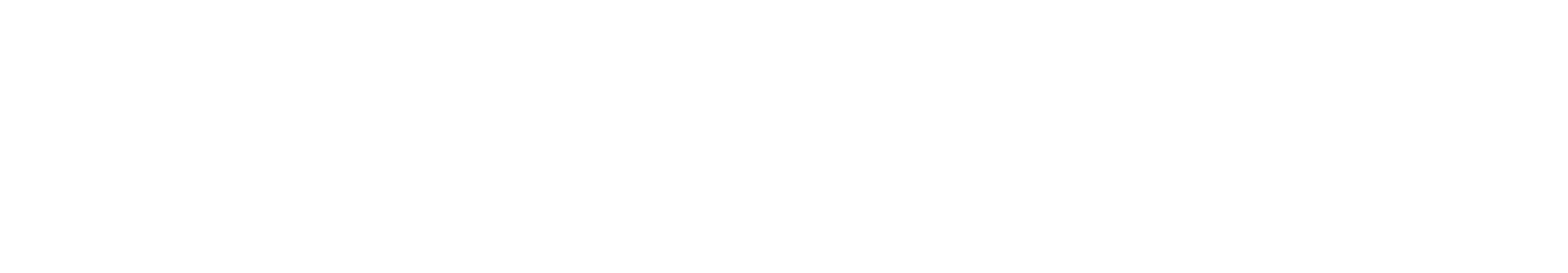 Instrumental case study
“the intensive (qualitative or quantitative) analysis of a single unit or a small number of units (the cases), where the researcher’s goal is to understand a larger class of similar units (a population of cases)” 
Used to understand a bigger sample
There is thus an inherent problem of inference from the sample (of one or several) to a larger population (Barzelay, 2007; Seawright and Gerring, 2008)
Think of our examples from India or Nigeria
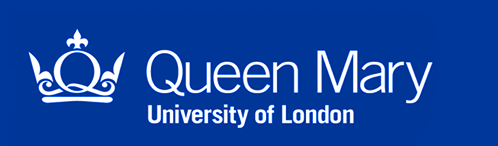 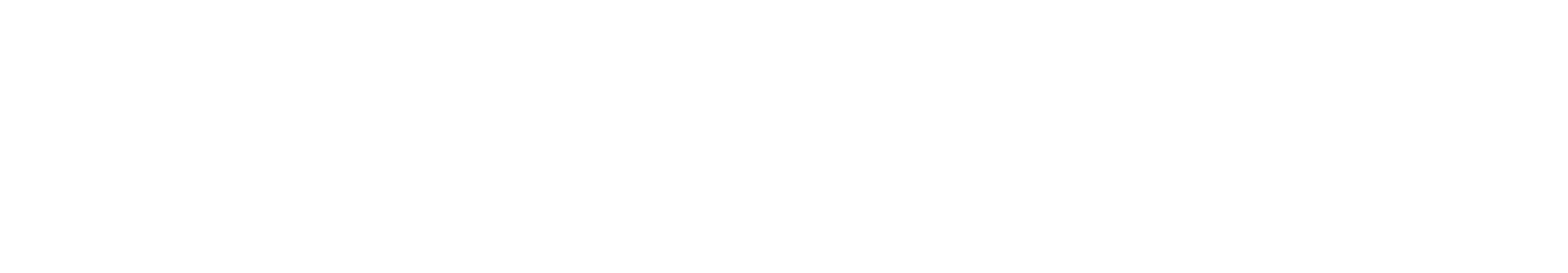 Case selection – single case studies
Crucial case - heightened importance in the intersubjective world of the community of scholars. These can be big countries, or countries that are either conspicuous successes or failures, etc.
Typical case - to explore and understand causal mechanisms that are not apparent in the quantitative analysis
Deviant case - to understand their anomaly and their contribution to theory
See Seawright and Gerring, 2008 and King and Sznajder, 2006
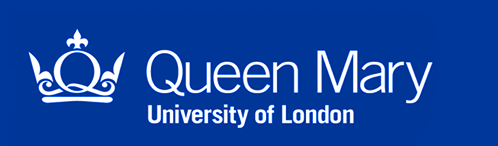 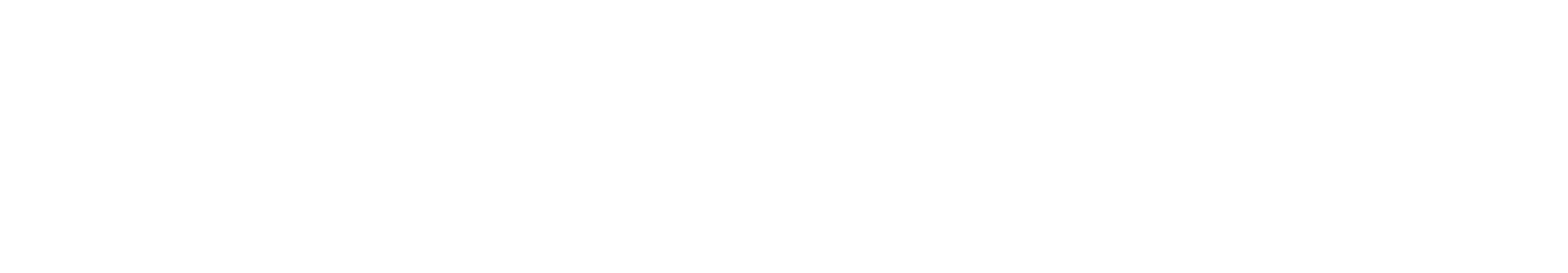 Comparative case studies
Compare more than one cases
Comparative case studies resemble “statistical analysis, which manipulates groups of cases to control sources of variation in order to make causal inferences … a kind of multivariate analysis” (Yin et al, 2018).
Overcomes problem of selecting on the dependent variable. Therefore much greater explanatory power. 
But also provides thick descriptions of cases (King and Sznajder, 2006)
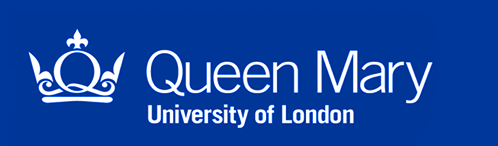 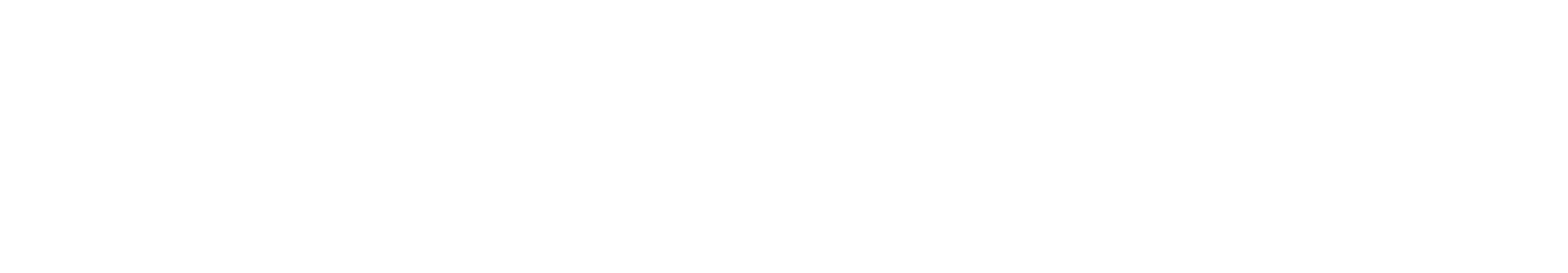 Case selection – comparative case studies
Requires careful case selection and justification
comparing very similar cases which only differ in the dependent variable, on the assumption that this would make it easier to find determinants
 comparing very different cases, all of which however have in common the same dependent variable, so that any other circumstance which is present in all the cases can be regarded as the independent variable.
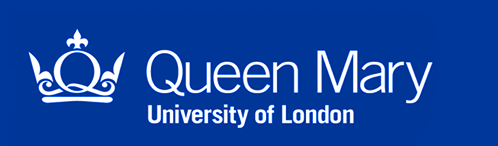 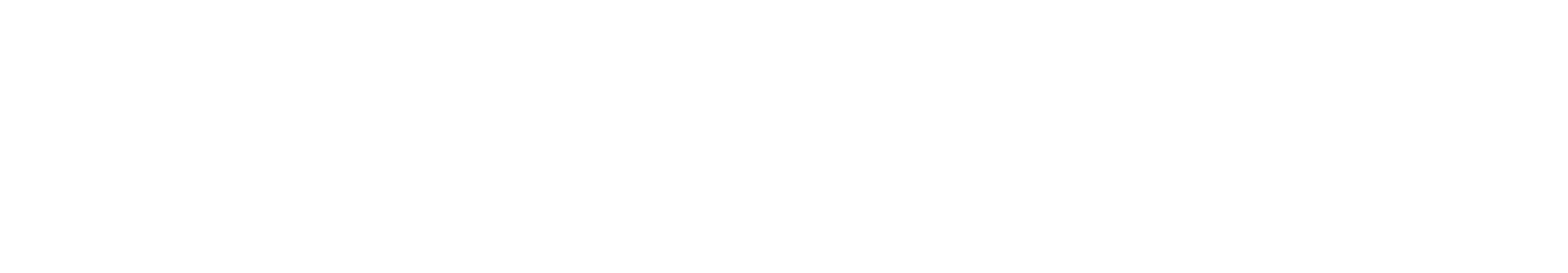 How do you conduct a case study?
Introduction – What is the RQ? Why is it important? 
Literature Review – What has been written about the topic already that will help you answer the question? With case studies you will often concentrate on the bigger theoretical issue
Methods – Why did you select your particular case/cases? 
Results - Gather as much data as possible to help you answer your research question. Break you research question into sub-sections. 
Discussion/Conclusion – What does your case study tell you about the broader issue you are looking at?
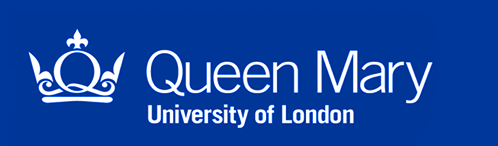 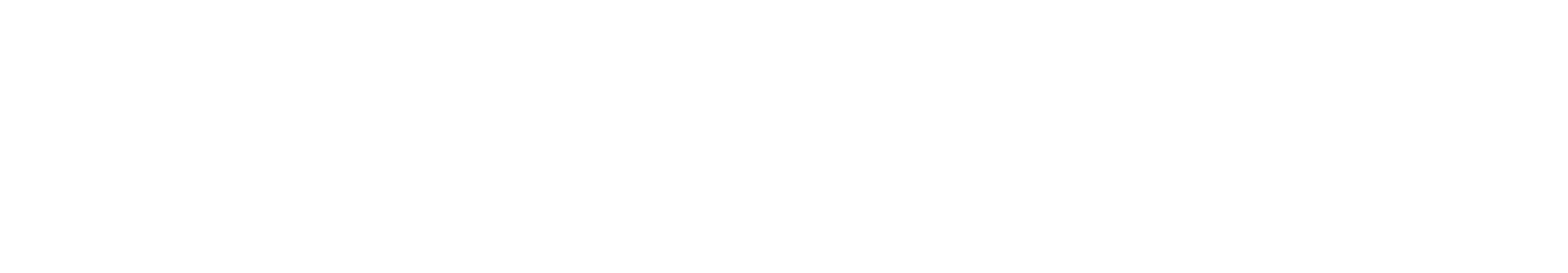 References
Barzelay, Michael. ‘Learning from Second-Hand Experience: Methodology for Extrapolation-Oriented Case Research’. Governance 20, no. 3 (2007): 521–43. https://doi.org/10.1111/j.1468-0491.2007.00369.x. (Essential)
Crowe, Sarah, Kathrin Cresswell, Ann Robertson, Guro Huby, Anthony Avery, and Aziz Sheikh. ‘The Case Study Approach’. BMC Medical Research Methodology 11, no. 1 (27 June 2011): 100. https://doi.org/10.1186/1471-2288-11-100. (Essential)
Heale, Roberta, and Alison Twycross. ‘What Is a Case Study?’ Evidence-Based Nursing 21, no. 1 (1 January 2018): 7–8. https://doi.org/10.1136/eb-2017-102845. (Recommended)
Seawright, Jason, and John Gerring. ‘Case Selection Techniques in Case Study Research: A Menu of Qualitative and Quantitative Options’. Political Research Quarterly 61, no. 2 (1 June 2008): 294–308. https://doi.org/10.1177/1065912907313077. (Essential)
Yin, Robert K., and Donald T Campbell. Case Study Research and Applications: Design and Methods. Sixth edition. Los Angeles: SAGE, 2018. (Recommended)